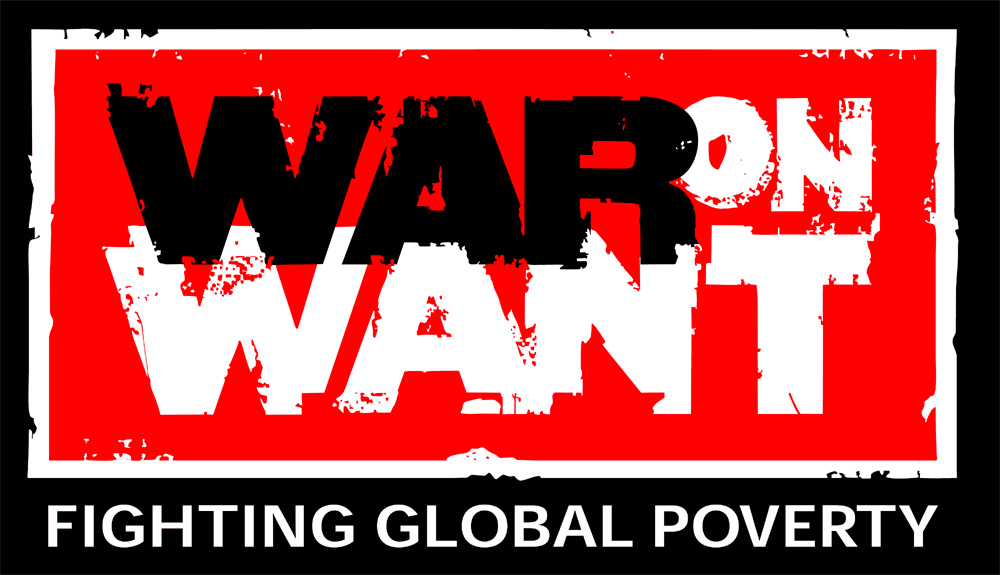 Climate Change is a Crisis of Injustice
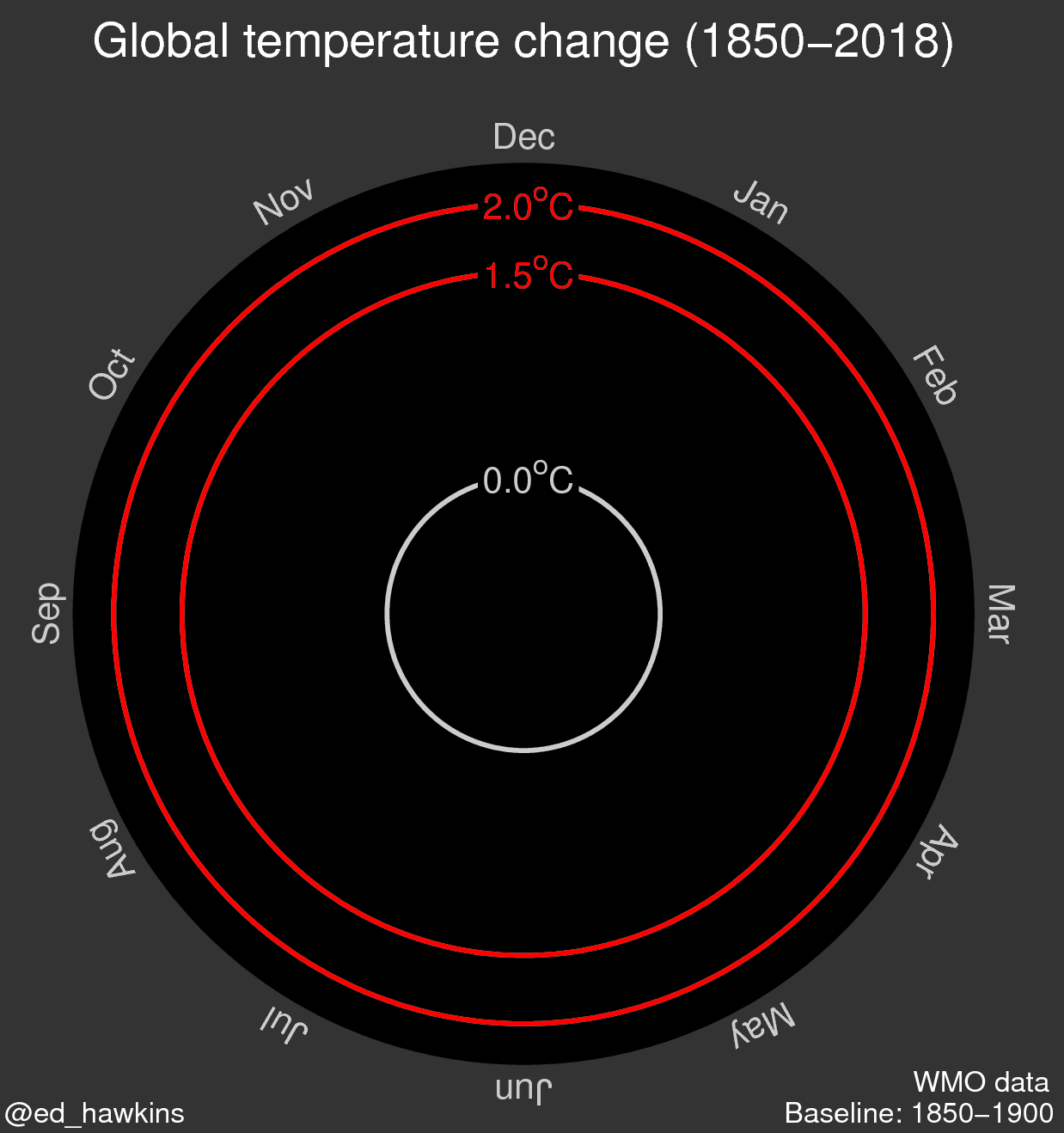 Global Temperature ChangePathway to 3.4c to 7c
Impacts today not tomorrow
1c warming: 
Pakistan 53.5c warming
Chennai out of water
1 million on brink of starvation Mozambique
Bahamas, Dominica in ruins
Amazon burning, Arctic ice melting
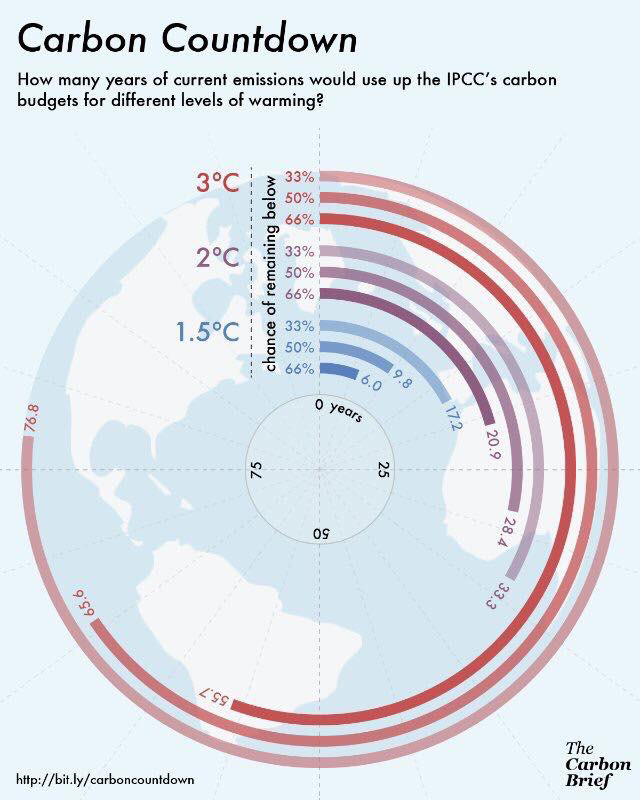 Urgency
Decade Zero
IPCC called for total decarbonisation by 2050
Rich countries by 2030
The IPCC 360 Gtonnes of Co2 left in the carbon budget which is about 8 1/5 years – 50/50 chance of preventing a breach of 1.5c. 
 If we situate ourselves on the frontlines in the global South, we would of course be saying that at best we have about 4 years left to really prevent 1.5c.
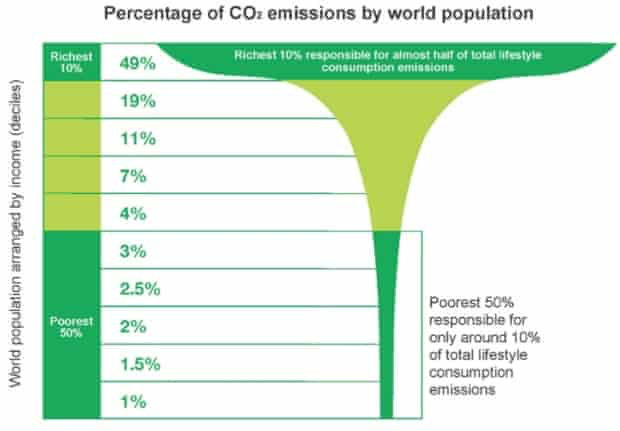 Whose responsible?
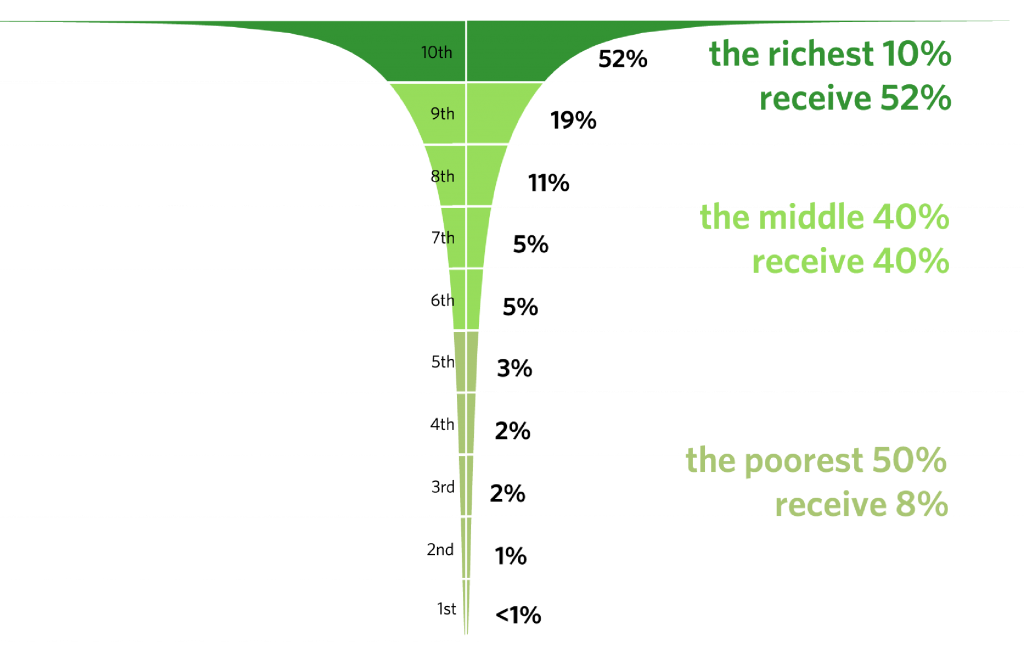 Global Poverty and Inequality
UK Emissions
UK 5th richest economy in the world
UK 5th most responsible for historical emissions – 5.8%
UK historical emissions per person – 2nd in world
UK consumption emissions – 5th biggest in world 11 tonnes a person
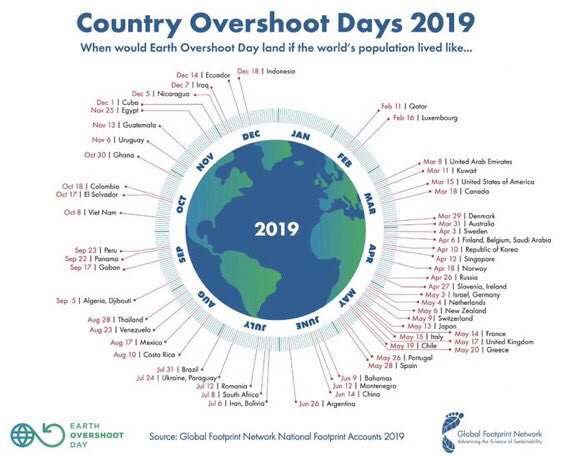 Resource UseGlobal OvershootJuly 2019
Resource Use
Consumption of natural resources would rise from 70 billion metric tons per year in 2012 to 180 billion metric tons per year by 2050. 

A sustainable level of resource use is about 50 billion metric tons per year.

Assume average growth – the economy expands by 55% by 2030
Renewable Energy – Can it save us?
Energy demand is set to increase by 40% whilst we need to reduce current energy use by 40%
Oecd – 111% increase resource extraction 
150% in metals 
135 in minerals
 
Cobalt – 423% known reserves
Lithium – 280%
Nickel – 136%
Oxford Fair Share
Adopt the 1.5c target and 2030 date
Support action here and globally
Champion climate justice –
Trade
Corporate Power/City of London
Energy, Food, Land, Water, Global Living Wage
What’s our choice?
A cleaner, fairer, safer, happier world 

Versus

A world of walls and fences and billions being sacrificed